Umowy przenoszące prawa
Tworzą stosunki obligacyjne, które zawierają zobowiązanie do rozporządzenia prawem
Czynności rozporządzające polegają na przeniesieniu, obciążeniu, ograniczeniu lub zniesieniu prawa majątkowego.
Podstawowe typy takich umów to: 
Sprzedaż
Zamiana
Darowizna
Umowa przekazania nieruchomości
Umowa deweloperska
Kontraktacja
Dostawa
Treść czynności prawnych
Elementy przedmiotowo istotne (essentialia negotii)- konstytutywne, konieczne składniki danego typu czynności prawnej
Elementy nieistotne (naturalia negotii) – nie mają cech konstytutywnych, są objęte przepisami o charakterze dyspozytywnym, mogą zostać przez strony uregulowane odmiennie, a jeśli strony ich nie uregulują w sposób odmienny – zastosowanie znajdą przepisy dyspozytywne 
np. art. 462 KC § 1. Dłużnik, spełniając świadczenie, może żądać od   wierzyciela pokwitowania.§ 2. (…)§ 3. Koszty pokwitowania ponosi dłużnik, chyba że umówiono się inaczej. 
Elementy podmiotowo istotne (accidentalia negotii) – by występowały, strony muszą zastrzec ich istnienie – np. warunek, termin
sprzedaż
Essentialia negotii:
Strony umowy
Przedmiot
Cena
Sprzedaż- essentialia negotii-
Strony umowy  sprzedawca i kupujący
Może być nimi każdy podmiot, który ma zdolność prawną i zdolność do czynności prawnych
Sprzedawca nie musi być właścicielem przedmiotu sprzedaży
Sprzedaż- essentialia negotii-
Sprzedaż w obrocie profesjonalnym (gdy zarówno kupującym jak i sprzedawcą jest przedsiębiorca)
Sprzedaż w obrocie konsumenckim (gdy sprzedawcą jest przedsiębiorca, a kupującym – konsument)
Sprzedaż w obrocie powszechnym (gdy zarówno kupującym jak i sprzedawcą są konsumenci)
Art. 221 KC
Za konsumenta uważa się osobę fizyczną dokonującą z przedsiębiorcą czynności prawnej niezwiązanej bezpośrednio z jej działalnością gospodarczą lub zawodową.
Sprzedaż-  essentialia negotii-
Przedmiot umowy sprzedaży
Świadczenie  - zachowanie dłużnika zgodne z treścią zobowiązania
Świadczenie kupującego 
Świadczenie sprzedawcy
Dobro prawne, którego zachowanie dotyczy
Rzeczy (ruchome i nieruchomości, oznaczone co do gatunku i co do tożsamości)
Energie (np. prąd)
Woda
Prawa
Sprzedaż- essentialia negotii-
Cena
Art. 536. Sposób ustalania ceny 
§ 1. Cenę można określić przez wskazanie podstaw do jej ustalenia.§ 2. Jeżeli z okoliczności wynika, że strony miały na względzie cenę przyjętą w stosunkach danego rodzaju, poczytuje się w razie wątpliwości, że chodziło o cenę w miejscu i czasie, w którym rzecz ma być kupującemu wydana.
Cena sztywna, maksymalna, minimalna, wynikowa (art. 537- 540 kc)
Sprzedaż- essentialia negotii-
Cena:
Sprzedaż jest umową wzajemną  ekwiwalentność świadczeń
Powinna być ustalona w postaci konkretnej kwoty, lub przez wskazanie podstaw do jej ustalenia (konkretnych i jednoznacznych)
Sprzedaż detaliczna -> ustawa o informowaniu o cenach towarów i usług z dnia 9 maja 2014 r. (tekst jedn.: Dz.U. z 2019 r. poz. 178, ze zm.)
Art. 4. Uwidacznianie ceny 
1. W miejscu sprzedaży detalicznej i świadczenia usług uwidacznia się cenę oraz cenę jednostkową towaru (usługi) w sposób jednoznaczny, niebudzący wątpliwości oraz umożliwiający porównanie cen.(…)
Art. 5. Uprawnienia konsumenta 
W przypadku rozbieżności lub wątpliwości co do ceny za oferowany towar lub usługę konsument ma prawo do żądania sprzedaży towaru lub usługi po cenie dla niego najkorzystniejszej.
Sprzedaż-obowiązki stron-
Sprzedaż-obowiązki stron-
Obowiązek sprzedającego   przeniesienie własności rzeczy
Rzeczy oznaczone co do tożsamości oznaczenie rzeczy wg jej indywidualnych cech
Rzeczy oznaczone co do gatunku  występują w obrocie w większej masie, są zamienne
Odrębny mechanizm przeniesienia własności!
Sprzedaż-obowiązki stron-
Obowiązek sprzedającego   przeniesienie własności rzeczy

Rzeczy oznaczone co do tożsamości- art.155§1 KC :
§ 1. Umowa sprzedaży, zamiany, darowizny, przekazania nieruchomości lub inna umowa zobowiązująca do przeniesienia własności rzeczy co do tożsamości oznaczonej przenosi własność na nabywcę, chyba że przepis szczególny stanowi inaczej albo że strony inaczej postanowiły. 
nieruchomości – art. 157 KC
Art. 157. Niemożność przeniesienia własności z zastrzeżeniem warunku lub terminu 
§ 1. Własność nieruchomości nie może być przeniesiona pod warunkiem ani z zastrzeżeniem terminu.§ 2. Jeżeli umowa zobowiązująca do przeniesienia własności nieruchomości została zawarta pod warunkiem lub z zastrzeżeniem terminu, do przeniesienia własności potrzebne jest dodatkowe porozumienie stron obejmujące ich bezwarunkową zgodę na niezwłoczne przejście własności
Rzeczy oznaczone co do gatunku, rzeczy przyszłe- art. 155 § 2 KC:
§ 2. Jeżeli przedmiotem umowy zobowiązującej do przeniesienia własności są rzeczy oznaczone tylko co do gatunku, do przeniesienia własności potrzebne jest przeniesienie posiadania rzeczy. To samo dotyczy wypadku, gdy przedmiotem umowy zobowiązującej do przeniesienia własności są rzeczy przyszłe.
Sprzedaż-obowiązki stron-
Obowiązek sprzedającego 
 
wydanie rzeczy

Wydanie rzeczy następuje przez przeniesienie posiadania
Jeśli termin i miejsce wydania rzeczy nie są określone w umowie:
Art. 454. Określenie miejsca spełnienia świadczenia 
§ 1. Jeżeli miejsce spełnienia świadczenia nie jest oznaczone ani nie wynika z właściwości zobowiązania, świadczenie powinno być spełnione w miejscu, gdzie w chwili powstania zobowiązania dłużnik miał zamieszkanie lub siedzibę. Jednakże świadczenie pieniężne powinno być spełnione w miejscu zamieszkania lub w siedzibie wierzyciela w chwili spełnienia świadczenia; jeżeli wierzyciel zmienił miejsce zamieszkania lub siedzibę po powstaniu zobowiązania, ponosi spowodowaną przez tę zmianę nadwyżkę kosztów przesłania.§ 2. Jeżeli zobowiązanie ma związek z przedsiębiorstwem dłużnika lub wierzyciela, o miejscu spełnienia świadczenia rozstrzyga siedziba przedsiębiorstwa.
Art. 4541. Miejsce spełnienia świadczenia przy przesyłce 
Jeżeli przedsiębiorca jest obowiązany przesłać rzecz konsumentowi do oznaczonego miejsca, miejsce to uważa się za miejsce spełnienia świadczenia. Zastrzeżenie przeciwne jest nieważne.
Sprzedaż-obowiązki stron-
Obowiązek sprzedającego 
 
wydanie rzeczy
Koszty wydania rzeczy 
Art. 547. Podział kosztów wydania i odebrania rzeczy 
§ 1. Jeżeli ani z umowy, ani z zarządzeń określających cenę nie wynika, kogo obciążają koszty wydania i odebrania rzeczy, sprzedawca ponosi koszty wydania, w szczególności koszty zmierzenia lub zważenia, opakowania, ubezpieczenia za czas przewozu i koszty przesłania rzeczy, a koszty odebrania ponosi kupujący.§ 2. Jeżeli rzecz ma być przesłana do miejsca, które nie jest miejscem spełnienia świadczenia, koszty ubezpieczenia i przesłania ponosi kupujący.§ 3. Koszty nie wymienione w paragrafach poprzedzających ponoszą obie strony po połowie.

Sposób wydania 
Art. 545. Sposób wydania i odebrania rzeczy sprzedanej 
§ 1. Sposób wydania i odebrania rzeczy sprzedanej powinien zapewnić jej całość i nienaruszalność; w szczególności sposób opakowania i przewozu powinien odpowiadać właściwościom rzeczy.§ 2. W razie przesłania rzeczy sprzedanej na miejsce przeznaczenia za pośrednictwem przewoźnika, kupujący obowiązany jest zbadać przesyłkę w czasie i w sposób przyjęty przy przesyłkach tego rodzaju; jeżeli stwierdził, że w czasie przewozu nastąpił ubytek lub uszkodzenie rzeczy, obowiązany jest dokonać wszelkich czynności niezbędnych do ustalenia odpowiedzialności przewoźnika.
Sprzedaż-obowiązki stron-
Obowiązek sprzedającego 
 
wydanie rzeczy
 Przejście korzyści i ciężarów
Art. 548. Chwila przejścia korzyści i ciężarów 
§ 1. Z chwilą wydania rzeczy sprzedanej przechodzą na kupującego korzyści i ciężary związane z rzeczą oraz niebezpieczeństwo przypadkowej utraty lub uszkodzenia rzeczy.§ 2. Jeżeli strony zastrzegły inną chwilę przejścia korzyści i ciężarów, poczytuje się w razie wątpliwości, że niebezpieczeństwo przypadkowej utraty lub uszkodzenia rzeczy przechodzi na kupującego z tą samą chwilą.§ 3. Jeżeli rzecz sprzedana ma zostać przesłana przez sprzedawcę kupującemu będącemu konsumentem, niebezpieczeństwo przypadkowej utraty lub uszkodzenia rzeczy przechodzi na kupującego z chwilą jej wydania kupującemu. Za wydanie rzeczy uważa się jej powierzenie przez sprzedawcę przewoźnikowi, jeżeli sprzedawca nie miał wpływu na wybór przewoźnika przez kupującego. Postanowienia mniej korzystne dla kupującego są nieważne. 

 Początek terminu odpowiedzialności sprzedawcy z tytułu rękojmi i gwaranta – z gwarancji
Sprzedaż-obowiązki stron-
Obowiązek kupującego 
 
zapłata ceny

Art. 454. Określenie miejsca spełnienia świadczenia 
§ 1. (…)świadczenie pieniężne powinno być spełnione w miejscu zamieszkania lub w siedzibie wierzyciela w chwili spełnienia świadczenia; jeżeli wierzyciel zmienił miejsce zamieszkania lub siedzibę po powstaniu zobowiązania, ponosi spowodowaną przez tę zmianę nadwyżkę kosztów przesłania.§ 2. Jeżeli zobowiązanie ma związek z przedsiębiorstwem dłużnika lub wierzyciela, o miejscu spełnienia świadczenia rozstrzyga siedziba przedsiębiorstwa.
Równoczesność świadczeń – w braku odmiennych postanowień, moment wydania rzeczy jest początkiem biegu terminu przedawnienia o zapłatę ceny
Zwłoka z zapłatą ceny 
Art. 476 Opóźnienie dłużnika; zwłoka
 Dłużnik dopuszcza się zwłoki, gdy nie spełnia świadczenia w terminie, a jeżeli termin nie jest oznaczony, gdy nie spełnia świadczenia niezwłocznie po wezwaniu przez wierzyciela. Nie dotyczy to wypadku, gdy opóźnienie w spełnieniu świadczenia jest następstwem okoliczności, za które dłużnik odpowiedzialności nie ponosi.

Art. 491. Skutki pozostawania w zwłoce jednej ze stron 
§ 1. Jeżeli jedna ze stron dopuszcza się zwłoki w wykonaniu zobowiązania z umowy wzajemnej, druga strona może wyznaczyć jej odpowiedni dodatkowy termin do wykonania z zagrożeniem, iż w razie bezskutecznego upływu wyznaczonego terminu będzie uprawniona do odstąpienia od umowy. Może również bądź bez wyznaczenia terminu dodatkowego, bądź też po jego bezskutecznym upływie żądać wykonania zobowiązania i naprawienia szkody wynikłej ze zwłoki.§ 2. Jeżeli świadczenia obu stron są podzielne, a jedna ze stron dopuszcza się zwłoki tylko co do części świadczenia, uprawnienie do odstąpienia od umowy przysługujące drugiej stronie ogranicza się, według jej wyboru, albo do tej części, albo do całej reszty nie spełnionego świadczenia. Strona ta może także odstąpić od umowy w całości, jeżeli wykonanie częściowe nie miałoby dla niej znaczenia ze względu na właściwości zobowiązania albo ze względu na zamierzony przez nią cel umowy, wiadomy stronie będącej w zwłoce.
Sprzedaż-obowiązki stron-
Obowiązek kupującego 
 
odebranie rzeczy
Brak odebrania rzeczy przez kupującego  zwłoka wierzyciela 
Art. 486. Wierzyciel pozostający w zwłoce 
(…)§ 2. Wierzyciel dopuszcza się zwłoki, gdy bez uzasadnionego powodu bądź uchyla się od przyjęcia zaofiarowanego świadczenia, bądź odmawia dokonania czynności, bez której świadczenie nie może być spełnione, bądź oświadcza dłużnikowi, że świadczenia nie przyjmie.
Art. 491 kc (skutki pozostawania w zwłoce jednej ze stron)
Art. 551. Zwłoka kupującego w odbiorze rzeczy 
§ 1. Jeżeli kupujący dopuścił się zwłoki z odebraniem rzeczy sprzedanej, sprzedawca może oddać rzecz na przechowanie na koszt i niebezpieczeństwo kupującego.§ 2. Sprzedawca może również sprzedać rzecz na rachunek kupującego, powinien jednak uprzednio wyznaczyć kupującemu dodatkowy termin do odebrania, chyba że wyznaczenie terminu nie jest możliwe albo że rzecz jest narażona na zepsucie, albo że z innych względów groziłaby szkoda. O dokonaniu sprzedaży sprzedawca obowiązany jest niezwłocznie zawiadomić kupującego.
Sprzedaż-inne obowiązki stron-
Sprzedawca zobowiązany jest:
 przed zawarciem umowy, poinformować kupującego o stosunkach prawnych i faktycznych dotyczących rzeczy 
wydać posiadane przez siebie dokumenty, które dotyczą rzeczy; jeżeli treść takiego dokumentu dotyczy także innych rzeczy, sprzedawca obowiązany jest wydać uwierzytelniony wyciąg z dokumentu. 
gdy potrzebne jest to do prawidłowego korzystania z rzeczy  zgodnie z jej przeznaczeniem – załączyć instrukcję. Ponadto, jeżeli jest to potrzebne do należytego korzystania z rzeczy zgodnie z jej przeznaczeniem, sprzedawca obowiązany jest załączyć instrukcję i udzielić wyjaśnień dotyczących sposobu korzystania z rzeczy.
Sprzedaż-inne obowiązki stron-
Sprzedawca zobowiązany jest (w przypadku, gdy kupującym jest konsument):
Udzielić mu przed zawarciem umowy jasnych, zrozumiałych i niewprowadzających w błąd informacji w języku polskim, wystarczających do prawidłowego i pełnego korzystania z rzeczy sprzedanej. 
Jeżeli rzecz jest sprzedawana w opakowaniu jednostkowym lub w zestawie, informacje, o których mowa w powyżej, powinny znajdować się na rzeczy sprzedanej lub być z nią trwale połączone. W pozostałych przypadkach sprzedawca jest obowiązany umieścić w miejscu sprzedaży informację, która może być ograniczona do rodzaju rzeczy, jej głównej cechy użytkowej oraz wskazania producenta lub importera rzeczy.
Zapewnić w miejscu sprzedaży odpowiednie warunki techniczno-organizacyjne umożliwiające dokonanie wyboru rzeczy sprzedanej i sprawdzenie jej jakości, kompletności oraz funkcjonowania głównych mechanizmów i podstawowych podzespołów.
Na żądanie kupującego -wyjaśnić znaczenie poszczególnych postanowień umowy.
Sprzedawca jest obowiązany wydać kupującemu wraz z rzeczą sprzedaną wszystkie elementy jej wyposażenia oraz sporządzone w języku polskim instrukcje obsługi, konserwacji i inne dokumenty wymagane przez odrębne przepisy.
Sprzedaż-inne obowiązki stron-
Kupujący:
W razie przesłania rzeczy sprzedanej na miejsce przeznaczenia za pośrednictwem przewoźnika, kupujący obowiązany jest zbadać przesyłkę w czasie i w sposób przyjęty przy przesyłkach tego rodzaju; jeżeli stwierdził, że w czasie przewozu nastąpił ubytek lub uszkodzenie rzeczy, obowiązany jest dokonać wszelkich czynności niezbędnych do ustalenia odpowiedzialności przewoźnika.
Przedawnienie
Skutek przedawnienia:
 następuje po upływie określonego terminu 
 polega na tym, że roszczenie istnieje nadal, ale osoba, przeciwko której przysługuje roszczenie, może odmówić zachowania, do którego jest zobowiązana

Zarzut przedawnienia:
sam upływ terminu przedawnienia nie wyklucza udzielenia roszczeniu sankcji państwowej, jeżeli dłużnik w toku postępowania nie powoła się na przedawnienie; dopiero jeżeli zobowiązany podniesie w procesie zarzut przedawnienia, powództwo musi ulec oddaleniu
upływ terminu przedawnienia roszczenia przysługującego przeciwko konsumentowi uwzględnia się z urzędu, a nie na zarzut, jedynie w wyjątkowych przypadkach sąd może, po rozważeniu interesów stron, nie uwzględnić upływu terminu przedawnienia roszczenia przysługującego przeciwko konsumentowi, jeżeli wymagają tego względy słuszności





Zobowiązanie naturalne polega na tym, że:
uprawniony nie ma kompetencji do żądania od organu państwa lub innego podmiotu upoważnionego do stosowania prawa, aby użyły one przymusu w celu skłonienia zobowiązanego do podjęcia nakazanego zachowania
 zobowiązany nadal ma prawny obowiązek świadczenia na rzecz uprawnionego, więc spełnione przez niego świadczenie będzie świadczeniem należnym

Art. 118. Terminy przedawnienia roszczeń
Jeżeli przepis szczególny nie stanowi inaczej, termin przedawnienia wynosi sześć lat, a dla roszczeń o świadczenia okresowe oraz roszczeń związanych z prowadzeniem działalności gospodarczej - trzy lata. Jednakże koniec terminu przedawnienia przypada na ostatni dzień roku kalendarzowego, chyba że termin przedawnienia jest krótszy niż dwa lata.
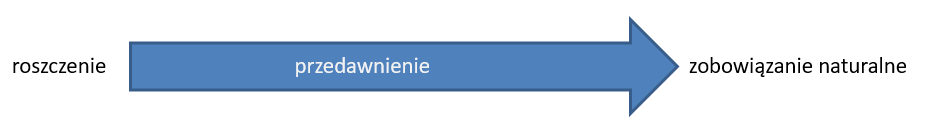 Przedawnienie roszczeń z umowy sprzedaży
Art. 554. Termin przedawnienia roszczeń z tytułu sprzedaży 
Roszczenia z tytułu sprzedaży dokonanej w zakresie działalności przedsiębiorstwa sprzedawcy, roszczenia rzemieślników z takiego tytułu oraz roszczenia prowadzących gospodarstwa rolne z tytułu sprzedaży płodów rolnych i leśnych przedawniają się z upływem lat dwóch. 
Art. 541. Terminy przedawnienia wymienionych roszczeń 
Wynikające z przepisów o cenie sztywnej, maksymalnej, minimalnej lub wynikowej roszczenie sprzedawcy o dopłatę różnicy ceny, jak również roszczenie kupującego o zwrot tej różnicy przedawnia się z upływem roku od dnia zapłaty.
Rękojmia za wady rzeczy sprzedanej
Niewykonanie lub nienależyte wykonanie umowy – art. 471 i nast. KC
Wada fizyczna lub prawna rzeczy sprzedanej  uprawnienia z tytułu rękojmi – art. 556  KC i nast.
Art. 556. Rękojmia za wady fizyczne i prawne rzeczy 
Sprzedawca jest odpowiedzialny względem kupującego, jeżeli rzecz sprzedana ma wadę fizyczną lub prawną (rękojmia).
Rękojmia za wady rzeczy sprzedanej
Wada fizyczna
Art. 5561. Wada fizyczna rzeczy 
§ 1. Wada fizyczna polega na niezgodności rzeczy sprzedanej z umową. W szczególności rzecz sprzedana jest niezgodna z umową, jeżeli:1) nie ma właściwości, które rzecz tego rodzaju powinna mieć ze względu na cel w umowie oznaczony albo wynikający z okoliczności lub przeznaczenia;2) nie ma właściwości, o których istnieniu sprzedawca zapewnił kupującego, w tym przedstawiając próbkę lub wzór;3) nie nadaje się do celu, o którym kupujący poinformował sprzedawcę przy zawarciu umowy, a sprzedawca nie zgłosił zastrzeżenia co do takiego jej przeznaczenia;4) została kupującemu wydana w stanie niezupełnym.§ 2. Jeżeli kupującym jest konsument, na równi z zapewnieniem sprzedawcy traktuje się publiczne zapewnienia producenta lub jego przedstawiciela, osoby, która wprowadza rzecz do obrotu w zakresie swojej działalności gospodarczej, oraz osoby, która przez umieszczenie na rzeczy sprzedanej swojej nazwy, znaku towarowego lub innego oznaczenia odróżniającego przedstawia się jako producent.§ 3. Rzecz sprzedana ma wadę fizyczną także w razie nieprawidłowego jej zamontowania i uruchomienia, jeżeli czynności te zostały wykonane przez sprzedawcę lub osobę trzecią, za którą sprzedawca ponosi odpowiedzialność, albo przez kupującego, który postąpił według instrukcji otrzymanej od sprzedawcy.
Art. 557. Zwolnienie sprzedawcy od odpowiedzialności z tytułu rękojmi 
(…)§ 3. Sprzedawca nie jest odpowiedzialny względem kupującego będącego konsumentem za to, że rzecz sprzedana nie ma właściwości wynikających z publicznych zapewnień, o których mowa w art. 5561 wada fizyczna rzeczy § 2, jeżeli zapewnień tych nie znał ani, oceniając rozsądnie, nie mógł znać albo nie mogły one mieć wpływu na decyzję kupującego o zawarciu umowy sprzedaży, albo gdy ich treść została sprostowana przed zawarciem umowy sprzedaży.
Rękojmia za wady rzeczy sprzedanej
Wada prawna
Art. 5563. Odpowiedzialność sprzedawcy wobec kupującego 
Sprzedawca jest odpowiedzialny względem kupującego, jeżeli rzecz sprzedana stanowi własność osoby trzeciej albo jeżeli jest obciążona prawem osoby trzeciej, a także jeżeli ograniczenie w korzystaniu lub rozporządzaniu rzeczą wynika z decyzji lub orzeczenia właściwego organu; w razie sprzedaży prawa sprzedawca jest odpowiedzialny także za istnienie prawa (wada prawna).
Rękojmia za wady rzeczy sprzedanej
Art. 557. Zwolnienie sprzedawcy od odpowiedzialności z tytułu rękojmi 
§ 1. Sprzedawca jest zwolniony od odpowiedzialności z tytułu rękojmi, jeżeli kupujący wiedział o wadzie w chwili zawarcia umowy.§ 2. Gdy przedmiotem sprzedaży są rzeczy oznaczone tylko co do gatunku albo rzeczy mające powstać w przyszłości, sprzedawca jest zwolniony od odpowiedzialności z tytułu rękojmi, jeżeli kupujący wiedział o wadzie w chwili wydania rzeczy. Przepisu tego nie stosuje się, gdy kupującym jest konsument.§ 3.(…)
Art. 558. Modyfikacja odpowiedzialności z tytułu rękojmi 
§ 1. Strony mogą odpowiedzialność z tytułu rękojmi rozszerzyć, ograniczyć lub wyłączyć.  Jeżeli kupującym jest konsument, ograniczenie lub wyłączenie odpowiedzialności z tytułu rękojmi jest dopuszczalne tylko w przypadkach określonych w przepisach szczególnych. (przykład: art. 568 § 1. Sprzedawca odpowiada z tytułu rękojmi, jeżeli wada fizyczna zostanie stwierdzona przed upływem dwóch lat, a gdy chodzi o wady nieruchomości - przed upływem pięciu lat od dnia wydania rzeczy kupującemu. Jeżeli kupującym jest konsument a przedmiotem sprzedaży jest używana rzecz ruchoma, odpowiedzialność sprzedawcy może zostać ograniczona, nie mniej niż do roku od dnia wydania rzeczy kupującemu.)
§ 2. Wyłączenie lub ograniczenie odpowiedzialności z tytułu rękojmi jest bezskuteczne, jeżeli sprzedawca zataił podstępnie wadę przed kupującym. 
Art. 559. Odpowiedzialność sprzedawcy z tytułu rękojmi 
Sprzedawca jest odpowiedzialny z tytułu rękojmi za wady fizyczne, które istniały w chwili przejścia niebezpieczeństwa na kupującego lub wynikły z przyczyny tkwiącej w rzeczy sprzedanej w tej samej chwili. 
Art. 5562. Domniemanie o chwili powstania lub istnienia wady rzeczy 
Jeżeli kupującym jest konsument, a wada fizyczna została stwierdzona przed upływem roku od dnia wydania rzeczy sprzedanej, domniemywa się, że wada lub jej przyczyna istniała w chwili przejścia niebezpieczeństwa na kupującego.
Rękojmia za wady rzeczy sprzedanej-akty staranności-
Akty staranności – zachowania kupującego, których niedopełnienie powoduje utratę uprawnień z tytułu rękojmi
Co do wad fizycznych:
W obrocie profesjonalnym – 
Art. 563. Utrata uprawnień z tytułu rękojmi 
§ 1. Przy sprzedaży między przedsiębiorcami kupujący traci uprawnienia z tytułu rękojmi, jeżeli nie zbadał rzeczy w czasie i w sposób przyjęty przy rzeczach tego rodzaju i nie zawiadomił niezwłocznie sprzedawcy o wadzie, a w przypadku gdy wada wyszła na jaw dopiero później – jeżeli nie zawiadomił sprzedawcy niezwłocznie po jej stwierdzeniu.§ 2. Do zachowania powyższego terminu wystarczy wysłanie przed jego upływem zawiadomienia o wadzie. 
Art. 564. Zatajenie wady przez sprzedawcę 
W przypadkach przewidzianych w art. 563 utrata uprawnień z tytułu rękojmi utrata uprawnień z tytułu rękojmi za wady fizyczne rzeczy nie następuje mimo niezachowania terminów do zbadania rzeczy przez kupującego lub do zawiadomienia sprzedawcy o wadzie, jeżeli sprzedawca wiedział o wadzie albo zapewnił kupującego, że wady nie istnieją.
Rękojmia za wady rzeczy sprzedanej-akty staranności-
KC nie nakłada na kupującego obowiązku dokonania aktu staranności przy wadach fizycznych
Co do wad fizycznych:

W obrocie powszechnym 
W obrocie konsumenckim
Rękojmia za wady rzeczy sprzedanej-akty staranności-
Co do wad prawnych
Art. 573. Obowiązek zawiadomienia sprzedawcy o wadach prawnych rzeczy 
Kupujący, przeciwko któremu osoba trzecia dochodzi roszczeń dotyczących rzeczy sprzedanej, obowiązany jest niezwłocznie zawiadomić o tym sprzedawcę i wezwać go do wzięcia udziału w sprawie. Jeżeli tego zaniechał, a osoba trzecia uzyskała orzeczenie dla siebie korzystne, sprzedawca zostaje zwolniony od odpowiedzialności z tytułu rękojmi za wadę prawną o tyle, o ile jego udział w postępowaniu był potrzebny do wykazania, że roszczenia osoby trzeciej były całkowicie lub częściowo bezzasadne. 
Przy wszystkich rodzajach obrotu!
Uprawnienia kupującego z tytułu rękojmi
Art. 560 KC [Odstąpienie, obniżenie ceny, wymiana rzeczy]
§ 1. Jeżeli rzecz sprzedana ma wadę, kupujący może złożyć oświadczenie o obniżeniu ceny albo odstąpieniu od umowy, chyba że sprzedawca niezwłocznie i bez nadmiernych niedogodności dla kupującego wymieni rzecz wadliwą na wolną od wad albo wadę usunie. Ograniczenie to nie ma zastosowania, jeżeli rzecz była już wymieniona lub naprawiana przez sprzedawcę albo sprzedawca nie uczynił zadość obowiązkowi wymiany rzeczy na wolną od wad lub usunięcia wady. 
§ 2. Jeżeli kupującym jest konsument, może zamiast zaproponowanego przez sprzedawcę usunięcia wady żądać wymiany rzeczy na wolną od wad albo zamiast wymiany rzeczy żądać usunięcia wady, chyba że doprowadzenie rzeczy do zgodności z umową w sposób wybrany przez kupującego jest niemożliwe albo wymagałoby nadmiernych kosztów w porównaniu ze sposobem proponowanym przez sprzedawcę. Przy ocenie nadmierności kosztów uwzględnia się wartość rzeczy wolnej od wad, rodzaj i znaczenie stwierdzonej wady, a także bierze się pod uwagę niedogodności, na jakie narażałby kupującego inny sposób zaspokojenia.
§ 3. Obniżona cena powinna pozostawać w takiej proporcji do ceny wynikającej z umowy, w jakiej wartość rzeczy z wadą pozostaje do wartości rzeczy bez wady.
§ 4. Kupujący nie może odstąpić od umowy, jeżeli wada jest nieistotna.

Uprawnienia kupującego z tytułu rękojmi:

Obniżenie ceny
Odstąpienie od umowy
Usunięcie wady
Wymiana rzeczy na wolną od wad
Uprawnienia kupującego z tytułu rękojmi
Odstąpienie od umowy
Jest uprawnieniem prawokształtującym,
W razie odstąpienia od umowy, strony powinny zwrócić sobie wzajemne świadczenia (art. 494, 496 KC)
Obniżenie ceny:
Jest uprawnieniem prawokształtującym,
Obniżenie ceny powinno nastąpić w takiej proporcji do ceny wynikającej z umowy, w jakiej wartość rzeczy z wadą pozostaje do wartości rzeczy bez wady
Art. 5615. Uchybienie przez sprzedawcę terminowi do ustosunkowania się do żądania kupującego 
Jeżeli kupujący będący konsumentem zażądał wymiany rzeczy lub usunięcia wady albo złożył oświadczenie o obniżeniu ceny, określając kwotę, o którą cena ma być obniżona, a sprzedawca nie ustosunkował się do tego żądania w terminie czternastu dni, uważa się, że żądanie to uznał za uzasadnione.
Uprawnienia kupującego z tytułu rękojmi
Roszczenie o usunięcie wady lub o wymianę rzeczy
Przysługuje kupującemu bez względu na to, czy rzecz jest oznaczona co do gatunku, czy co do tożsamości
Sprzedawca jest obowiązany wymienić rzecz na wolną od wad lub usunąć wadę w rozsądnym czasie bez nadmiernych dolegliwości dla kupującego  art. 561 §2 i § 3, 561 § 5 KC
Uprawnienia kupującego z tytułu rękojmi
Odstąpienie od umowy lub złożenie oświadczenia o obniżeniu ceny
Możliwe, gdy sprzedawca niezwłocznie i bez nadmiernych niedogodności dla kupującego nie wymieni rzeczy na wolną od wad lub nie usunie niezwłocznie wady kupujący decyduje o wyborze uprawnienia z tytułu rękojmi w stosunku do sprzedawcy, jednak sprzedawca ma możliwość przeciwdziałania wystąpienia skutku w postaci obniżenia ceny lub odstąpienia od umowy przez kupującego, a także sam (co do zasady) wybiera, w jaki sposób zostanie to zrealizowane – czy przez wymianę rzeczy wadliwej na wolną od wad, czy przez usunięcie wady 
Sprzedawca nie ma możliwości „blokowania” odstąpienia kupującego od umowy lub złożenia przez niego oświadczenia o obniżeniu ceny, jeśli rzecz już była naprawiana lub wymieniana przez sprzedawcę, albo gdy nie uczynił on zadość swemu obowiązkowi wymiany rzeczy na wolą od wad lub usunięcia wady
Kupujący nie może odstąpić od umowy, gdy wada jest nieistotna
Uprawnienia kupującego z tytułu rękojmi
Gdy kupującym jest konsument
Art. 560. Uprawnienia kupującego w razie wady rzeczy 
(…)§ 2. Jeżeli kupującym jest konsument, może zamiast zaproponowanego przez sprzedawcę usunięcia wady żądać wymiany rzeczy na wolną od wad albo zamiast wymiany rzeczy żądać usunięcia wady, chyba że doprowadzenie rzeczy do zgodności z umową w sposób wybrany przez kupującego jest niemożliwe albo wymagałoby nadmiernych kosztów w porównaniu ze sposobem proponowanym przez sprzedawcę. Przy ocenie nadmierności kosztów uwzględnia się wartość rzeczy wolnej od wad, rodzaj i znaczenie stwierdzonej wady, a także bierze się pod uwagę niedogodności, na jakie narażałby kupującego inny sposób zaspokojenia.
Terminy wykonywania uprawnień z rękojmi
Przy wadach fizycznych
Termin na stwierdzenie wady
Sprzedawca odpowiada z tytułu rękojmi, jeżeli wada fizyczna zostanie stwierdzona przed upływem dwóch lat, a gdy chodzi o wady nieruchomości – przed upływem pięciu lat od dnia wydania rzeczy kupującemu. 
Jeżeli kupującym jest konsument a przedmiotem sprzedaży jest używana rzecz ruchoma, odpowiedzialność sprzedawcy może zostać ograniczona, nie mniej niż do roku od dnia wydania rzeczy kupującemu.
Upływ terminu do stwierdzenia wady nie wyłącza wykonania uprawnień z tytułu rękojmi, jeżeli sprzedawca wadę podstępnie zataił.
Terminy przedawnienia roszczeń o usunięcie wady lub wymianę rzeczy na wolną od wad
 Roszczenie o usunięcie wady lub wymianę rzeczy sprzedanej na wolną od wad przedawnia się z upływem roku, licząc od dnia stwierdzenia wady. 
Jeżeli kupującym jest konsument, bieg terminu przedawnienia nie może zakończyć się przed upływem dwóch lat, a gdy chodzi o wady nieruchomości – przed upływem pięciu lat od dnia wydania rzeczy kupującemu.
Termin na odstąpienie od umowy lub oświadczenie o obniżeniu ceny
Rok od stwierdzenia wady, a jeśli kupującym jest konsument, termin ten nie może zakończyć się przed upływem terminu 2 lat od wydania rzeczy, a kiedy przedmiotem sprzedaży jest nieruchomość – 5 lat; kiedy przedmiotem sprzedaży jest używana rzecz ruchoma, istnieje możliwość skrócenia tego terminu do roku.
Jeżeli kupujący żądał wymiany rzeczy na wolną od wad lub usunięcia wady, bieg terminu do złożenia oświadczenia o odstąpieniu od umowy albo obniżeniu ceny rozpoczyna się z chwilą bezskutecznego upływu terminu do wymiany rzeczy lub usunięcia wady.
 W razie dochodzenia przed sądem albo sądem polubownym jednego z uprawnień z tytułu rękojmi termin do wykonania innych uprawnień, przysługujących kupującemu z tego tytułu, ulega zawieszeniu do czasu prawomocnego zakończenia postępowania; ma to odpowiednie zastosowanie do postępowania mediacyjnego, przy czym termin do wykonania innych uprawnień z tytułu rękojmi, przysługujących kupującemu, zaczyna biec od dnia odmowy przez sąd zatwierdzenia ugody zawartej przed mediatorem lub bezskutecznego zakończenia mediacji.
Terminy wykonywania uprawnień z rękojmi
Przy wadach prawnych
Art. 576. Wykonywanie uprawnień z tytułu rękojmi za wady prawne 
Do wykonywania uprawnień z tytułu rękojmi za wady prawne rzeczy sprzedanej stosuje się przepisy art. 568 (przedawnienie roszczeń z tytułu rękojmi) § 2–5, z tym że bieg terminu, o którym mowa w art. 568 (przedawnienie roszczeń z tytułu rękojmi) § 2, rozpoczyna się od dnia, w którym kupujący dowiedział się o istnieniu wady, a jeżeli kupujący dowiedział się o istnieniu wady dopiero na skutek powództwa osoby trzeciej – od dnia, w którym orzeczenie wydane w sporze z osobą trzecią stało się prawomocne.
Gwarancja
Gwarant (sprzedawca, producent, importer, przedstawiciel handlowy) ma swobodę co do decyzji o udzieleniu gwarancji i co do jej treści (która obejmuje także oświadczenia gwarancyjne zawarte w reklamie) - udzielenie gwarancji ma charakter dobrowolny, uzależniony od woli gwaranta
Art. 577. Gwarancja 
§ 1. Udzielenie gwarancji następuje przez złożenie oświadczenia gwarancyjnego, które określa obowiązki gwaranta i uprawnienia kupującego w przypadku, gdy rzecz sprzedana nie ma właściwości określonych w tym oświadczeniu. Oświadczenie gwarancyjne może zostać złożone w reklamie.§ 2. Obowiązki gwaranta mogą w szczególności polegać na zwrocie zapłaconej ceny, wymianie rzeczy bądź jej naprawie oraz zapewnieniu innych usług.§ 3. Jeżeli została udzielona gwarancja co do jakości rzeczy sprzedanej, poczytuje się w razie wątpliwości, że gwarant jest obowiązany do usunięcia wady fizycznej rzeczy lub do dostarczenia rzeczy wolnej od wad, o ile wady te ujawnią się w ciągu terminu określonego w oświadczeniu gwarancyjnym.§ 4. Jeżeli nie zastrzeżono innego terminu, termin gwarancji wynosi dwa lata licząc od dnia, kiedy rzecz została kupującemu wydana.
Gwarancja
Art. 578. Zakres odpowiedzialności osoby udzielającej gwarancji (gwaranta) 
Jeżeli w gwarancji inaczej nie zastrzeżono, odpowiedzialność z tytułu gwarancji obejmuje tylko wady powstałe z przyczyn tkwiących w sprzedanej rzeczy.
Gwarancja
Art. 579. Wykonywanie uprawnień z tytułu rękojmi 
§ 1. Kupujący może wykonywać uprawnienia z tytułu rękojmi za wady fizyczne rzeczy niezależnie od uprawnień wynikających z gwarancji.§ 2. Wykonanie uprawnień z gwarancji nie wpływa na odpowiedzialność sprzedawcy z tytułu rękojmi.§ 3. Jednakże w razie wykonywania przez kupującego uprawnień z gwarancji bieg terminu do wykonania uprawnień z tytułu rękojmi ulega zawieszeniu z dniem zawiadomienia sprzedawcy o wadzie. Termin ten biegnie dalej od dnia odmowy przez gwaranta wykonania obowiązków wynikających z gwarancji albo bezskutecznego upływu czasu na ich wykonanie.
rękojmia i gwarancja są od siebie niezależne
to do kupującego należy decyzja, z którego reżimu ochrony chce skorzystać
Gwarancja
Art. 581. Bieg terminu gwarancji po usunięciu wady 
§ 1. Jeżeli w wykonaniu swoich obowiązków gwarant dostarczył uprawnionemu z gwarancji zamiast rzeczy wadliwej rzecz wolną od wad albo dokonał istotnych napraw rzeczy objętej gwarancją, termin gwarancji biegnie na nowo od chwili dostarczenia rzeczy wolnej od wad lub zwrócenia rzeczy naprawionej. Jeżeli gwarant wymienił część rzeczy, przepis powyższy stosuje się odpowiednio do części wymienionej.§ 2. W innych wypadkach termin gwarancji ulega przedłużeniu o czas, w ciągu którego wskutek wady rzeczy objętej gwarancją uprawniony z gwarancji nie mógł z niej korzystać.
w razie dokonania wymiany rzeczy lub dokonania istotnych napraw rzeczy objętej gwarancją termin gwarancji rozpoczyna swój bieg na nowo od momentu, w którym kupujący uzyskał możliwość ponownego korzystania z rzeczy
gdy gwarant wymienił część rzeczy, termin gwarancji biegnie odrębnie dla wymienionej części i odrębnie dla samej rzeczy termin gwarancji dla całej rzeczy może upłynąć, zanim upłynie termin gwarancji dla wymienionej części
Kazus 1
Waleria O. kupiła komputer objęty gwarancją. Po tygodniu używania komputera przestał działać ekran, Waleria O. postanowiła więc skorzystać z uprawnień, jakie daje jej gwarancja i oddać komputer do naprawy. Naprawiony komputer, wraz z wymienionym ekranem, został jej zwrócony po miesiącu. Dokładnie w drugą rocznicę dnia, kiedy Waleria kupiła komputer, ekran znów przestał działać.
Jaki jest termin gwarancji?
Czy Waleria może nadal korzystać z uprawnień, jakie daje jej gwarancja?
Kazus 2
Wilhelmina M. kupiła skórzane buty prestiżowej marki. Kiedy jednak ubrała je pierwszy raz, aby rozchodzić je po domu, z jednego z nich odpadł obcas. Wilhelmina zaniosła je do sklepu, żądając zwrotu pieniędzy. Ekspedientka przyjęła buty, informując Wilhelminę, że polityka sklepu jest taka, że w podobnych przypadkach buty wymienia się na nową, wolną od wad parę. Tydzień później Wilhelmina odebrała nową parę butów, jednak kiedy ubrała je, idąc na egzamin z prawa cywilnego, od buta znów odpadł obcas. Kiedy zdenerwowana Wilhelmina odniosła buty do sklepu i oświadczyła, że wobec niezadawalającej jakości produktu odstępuje od umowy, ekspedientka powiedziała jej, że to niemożliwe i że Wilhelmina znów dostanie nową parę.
Proszę ocenić tę sytuację.
Z jakiego uprawnienia skorzystała Wilhelmina?
Jaką wadę miały buty?
Kazus 3
Tobiasz G., żeby zaoszczędzić nieco pieniędzy, postanowił kupić biurko w sklepie, który sprzedaje meble do samodzielnego składania. Postanowił jednak nie korzystać z instrukcji montażu załączonej do biurka, uznając, że to przecież dziecinnie prosta czynności i doskonale da sobie radę bez jakiejkolwiek instrukcji. Po zmontowaniu biurka, Tobiasz postawił na nim kubek kawy, co spowodowało, że biurko zawaliło się. Zdenerwowany Tobiasz postanowił za radą swojego studiującego prawo współlokatora skorzystać z uprawnień, jakie daje rękojmia, biurko bowiem „powinno chyba utrzymać kubek kawy”.
Proszę ocenić powyższą sytuację.
Kazus 4
Eufrozyna J. kupiła na targu dla potrzeb swojej restauracji 30 kg pomidorów drugiej jakości. Wydając jej pomidory, sprzedawca poinformował ją, że mogą być nieco poobijane.
 Czy Eufrozyna będzie mogła skorzystać z uprawnień, jakie daje jej rękojmia?
Kiedy na Eufrozynę przejdzie własność pomidorów?
Kazus 5
Janusz G. wybrał się na zakupy. W jednym ze sklepów zobaczył wieszak z nieometkowanymi koszulami, nad którym wisiał rażąco żółty baner o treści „wszystko za 19,99 zł lub mniej”. Przy kasie jednak okazało się, ze interesująca go koszula kosztuje 119, 99 zł.
Proszę ocenić powyższą sytuację.